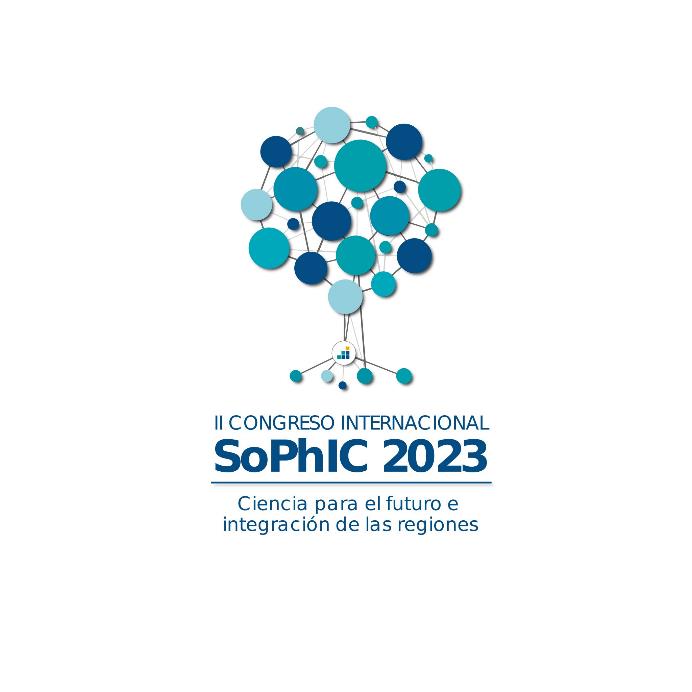 Título de la ponencia o poster
Apellido, nombre*
Apellido, nombre**
Apellido, nombre***
Agosto
4 - 6
* Filiación
** Filiación
*** Filiación
II Congreso Internacional de la Sociedad  de Doctores e Investigadores de Colombia 2023
[Speaker Notes: Contacto: congreso@sophicol.org]
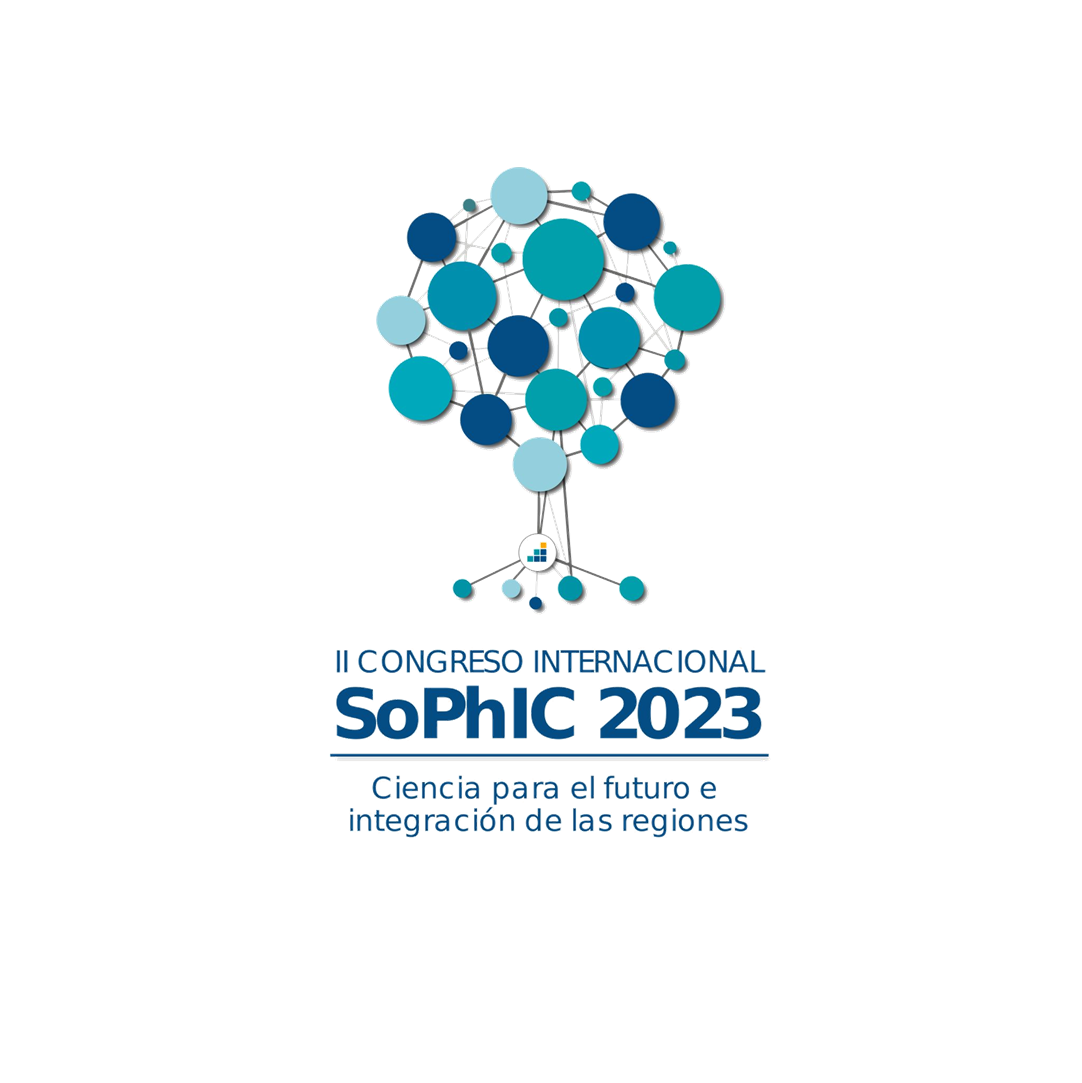 Título de ponencia o poster
Texto (tamaño mínimo sugerido 14 pts)
https://congreso2023.sophicol.org/
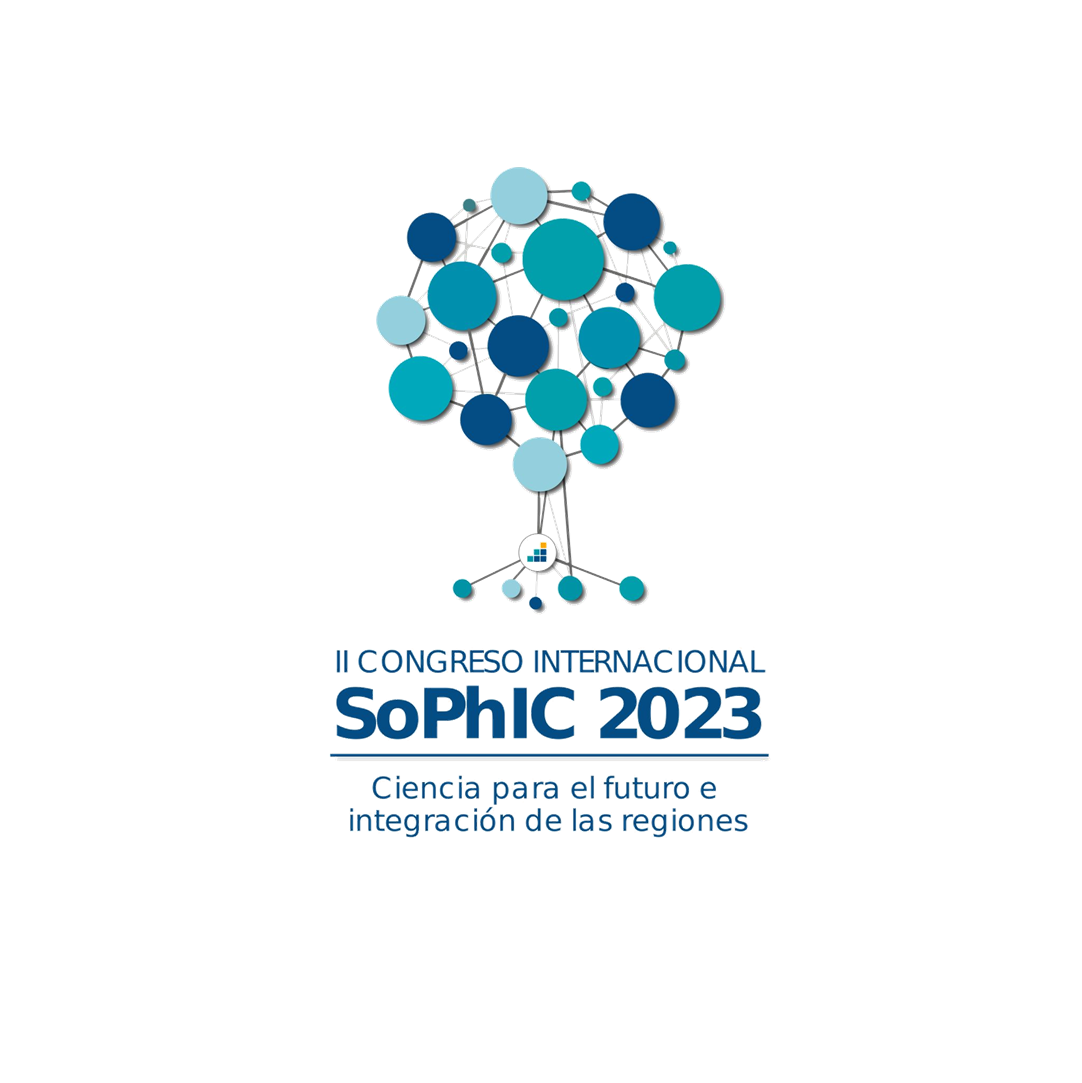 Título de ponencia o poster
Texto (tamaño mínimo sugerido 14 pts)
https://congreso2023.sophicol.org/